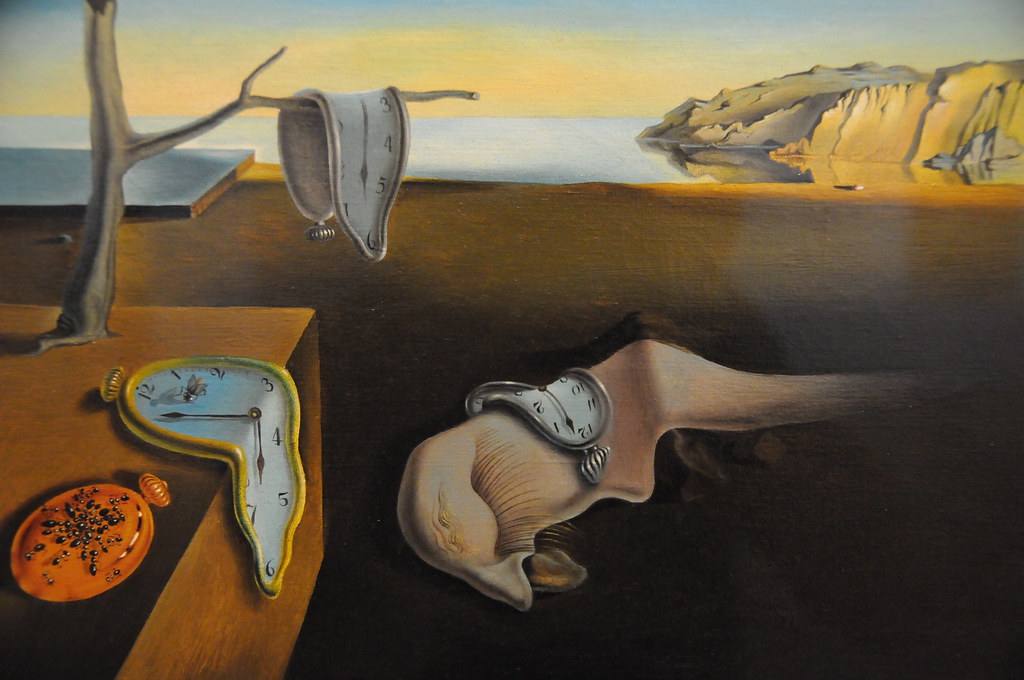 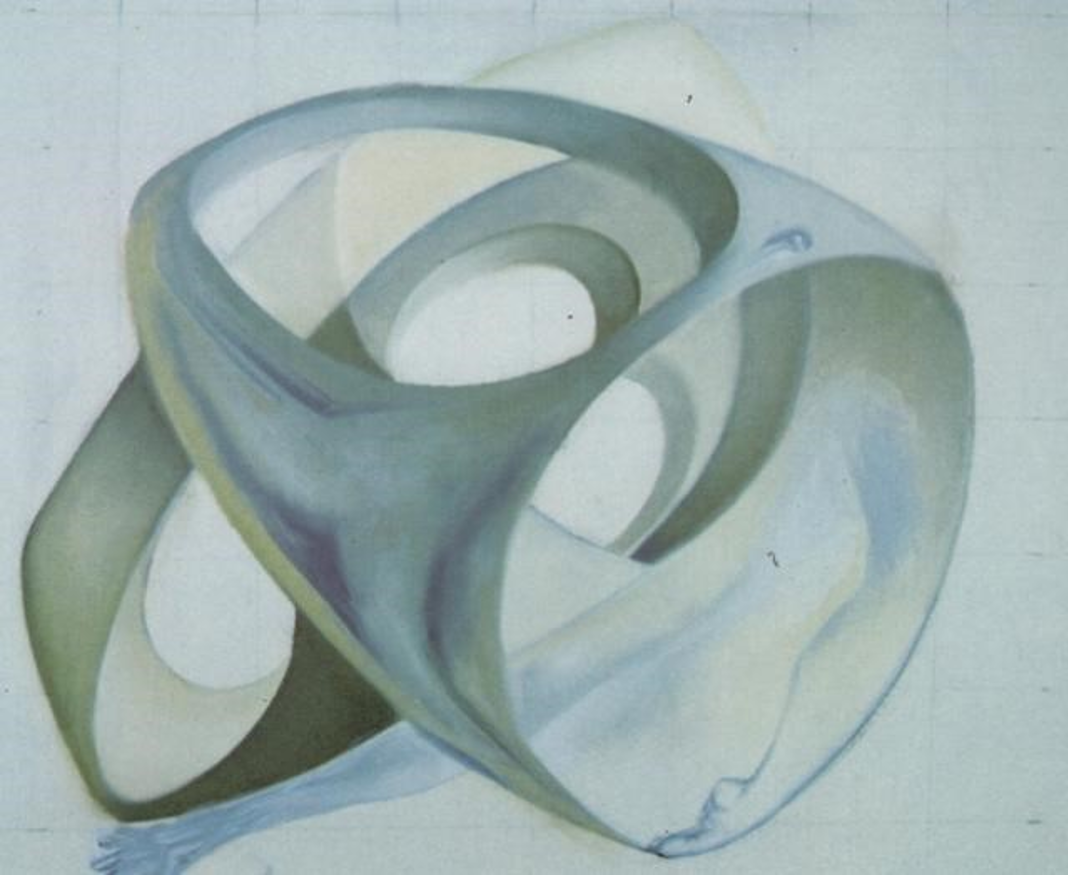 The rough idea of topological data analysis
Or,
The Persistence of Memoryof Topological Contortion
Daniel V. Mathews	      Daniel.Mathews@monash.edu
MDFI Lightning Talk      Remembrance Day 2021
Salvador Dalí,
The persistence of memory 
 Topological contortion of a female figure
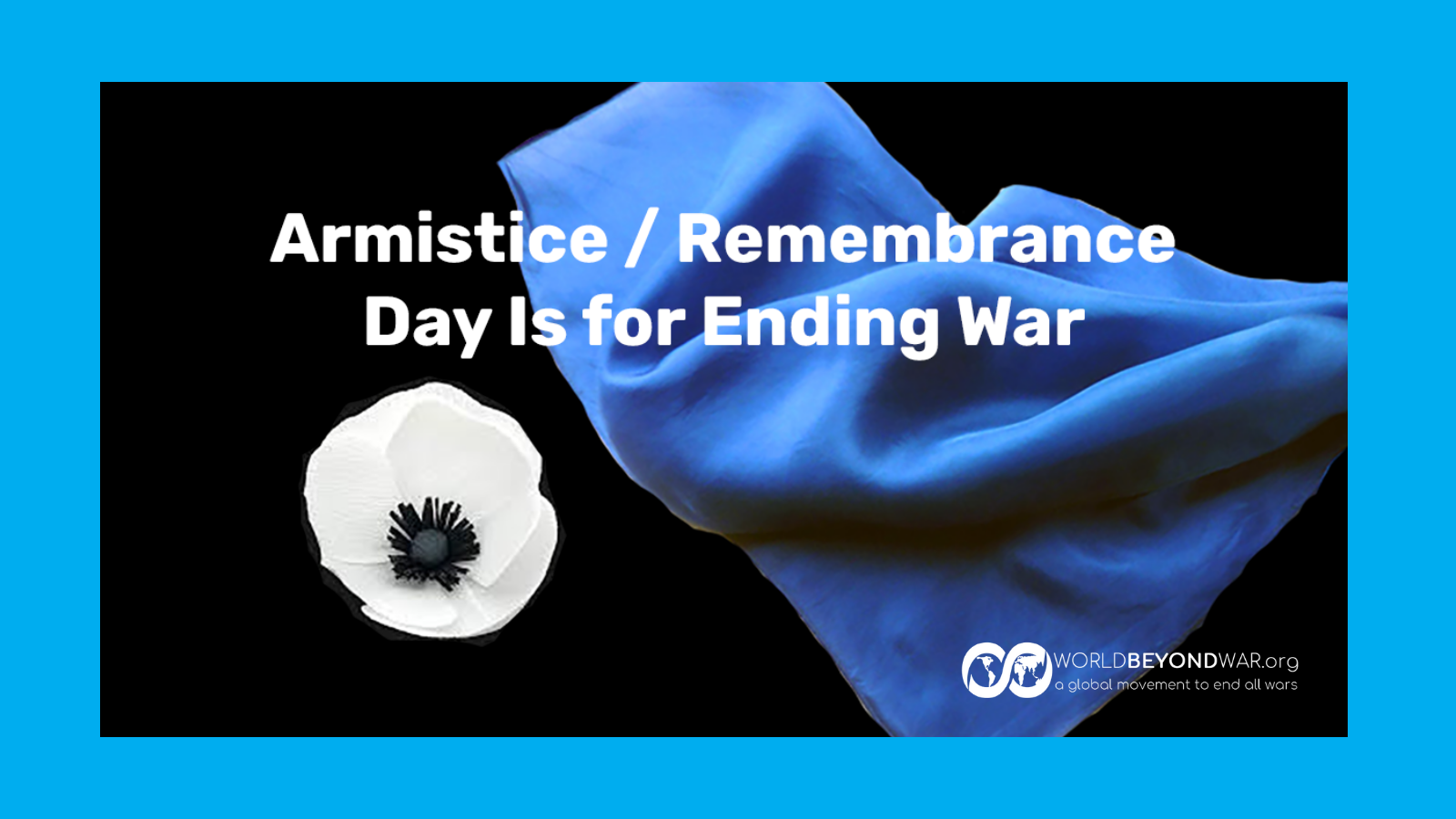 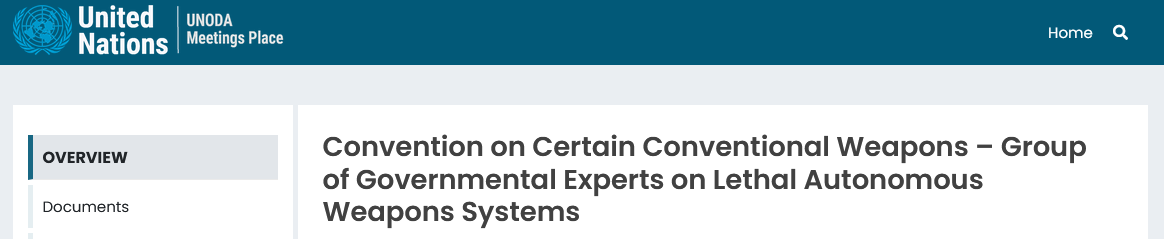 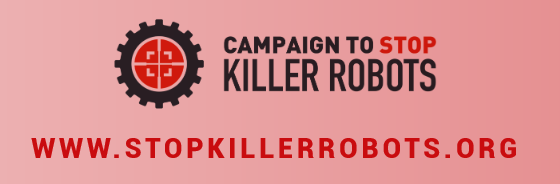 Why Topological Data Analysis?
Disclaimers:
I’m not a TDA practitioner!
I do things related to TDA.
I’m a topologist! I like TDA!
Happy to chat about it!
TDA experts in Australia: 
Dr Vanessa Robins, ANU
Dr Katharine Turner, ANU
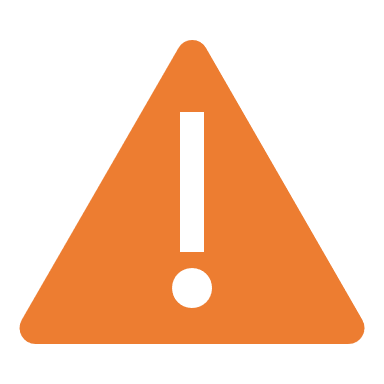 TDA: A recent and fast-growing field!

Problem:
Amount / variety / dimensionality of data

Desire: 
Identify / extract / understand underlying structure 

Method: 
Use topology! Algebraically calculate the shape of the data.
Robust! Qualitative! Insightful! Sometimes quantitative!
A key mathematical tool: Persistent Homology (also many others)
What is Topology?
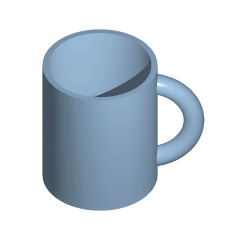 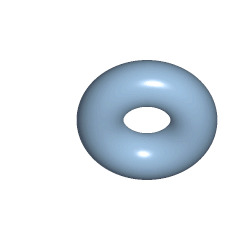 =
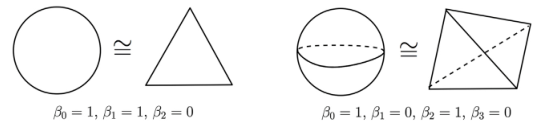 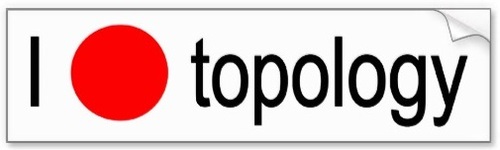 Persistent Homology après Salvador Dalí
Given:
A data set with distances

Expand: 
Discs of radius r… Increase r

Topological contortions: 
What homology / holes appear?

Record:
The birth and death of holesof diverse dimensions
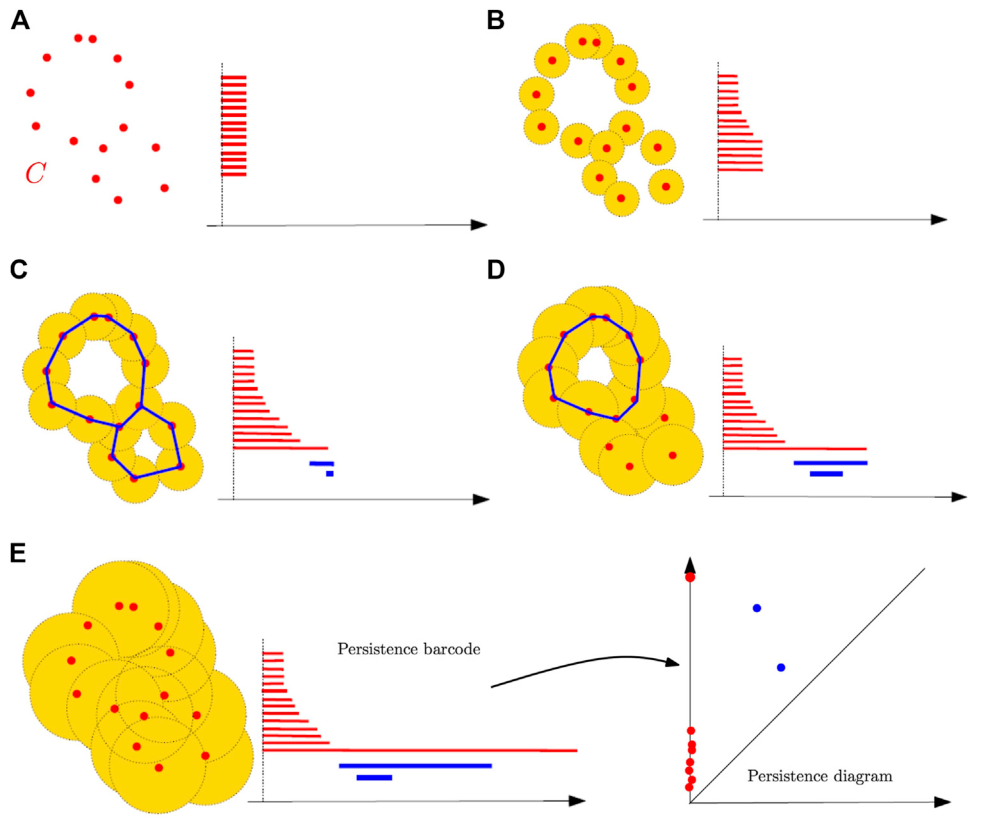 Applications:

Medical
Diagnostic factors
Pathological phenotypes
Cancer classification

Graphics/modelling
Shape segmentation
Image analysis

Biology
Bacteria classification
Viral evolution

…
Birth
Death
1-D hole
Increasing r
– Chazal & Michel, An Introduction to Topological Data Analysis: Fundamental and Practical Aspects for Data Scientists
Contemplate: 			 … The Persistence of Memory of Topological Contortion